Стандартизация административно-хозяйственных процессов
Шитова Анна Евгеньевна
24.03.2020
Когда и зачем нужны корпоративные стандарты АХП?
Рост компании
Создание единого механизма БП
Результат
Увеличение количества БП
Территориальная разобщенность
Расширение географии присутствия
Оптимизация существующих БП и повышение качества взаимодействия подразделений
Обеспечение прозрачности, регламентированности и актуальности БП
Определение зон ответственности, установление КПЭ, проведение оценки сотрудников
АХО – часть единой сервисной модели
Сотрудники получают готовые решения типовых задач
Руководители получают набор конкретных требований к результатам деятельности сотрудников
Шитова Анна Евгеньевна "Стандартизация административно-хозяйственных процессов"
24.03.2020
Что нужно именно вам?
Регламенты:

Соответствуют целям компании
Включают в себя инструменты контроля, планирования и анализа деятельности АХО
Шитова Анна Евгеньевна "Стандартизация административно-хозяйственных процессов"
24.03.2020
Регламент или стандарт?
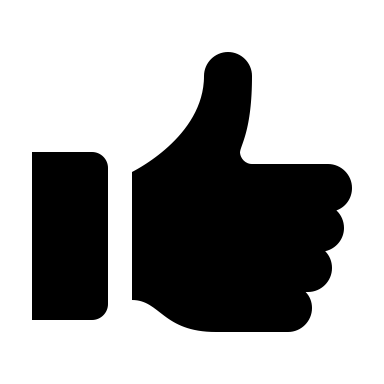 24.03.2020
Шитова Анна Евгеньевна "Стандартизация административно-хозяйственных процессов"
Спасибо за внимание!
Шитова Анна Евгеньевна "Стандартизация административно-хозяйственных процессов"
24.03.2020